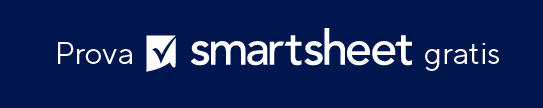 MODELLO DI DIAGRAMMA DI GANTT DEL PIANO DA 3 ANNI
Note per l'utilizzo di questo modello
Inserisci gli anni rappresentati nel tuo piano. 

Regola le barre in modo che rappresentino la durata di tempo per attività.  Aggiungi date di inizio e di fine, le date delle milestone e ulteriori informazioni all'interno di ogni barra o nell'area del diagramma. 

La legenda dei colori sotto il diagramma può essere utilizzata per distinguere tra proprietari e tipi di attività.
PROGETTO 1 | 00/00 – 00/00
Scadenza 00/00
Milestone 1
Scadenza 00/00
PROGETTO 2 | 00/00 – 00/00
Scadenza 00/00
Scadenza 00/00
Scadenza 00/00
PROGETTO 3 | 00/00 – 00/00
Scadenza 00/00
Scadenza 00/00
Legenda colore 7
Legenda colore 5
Legenda colore 3
Legenda colore 1
Legenda colore 8
Legenda colore 6
Legenda colore 4
Legenda colore 2
MODELLO DI DIAGRAMMA DI GANTT DEL PIANO DA 3 ANNI
Titolo e descrizione del progetto 00/00/0000-00/00/0000
Titolo e descrizione del progetto 00/00/0000-00/00/0000
Traguardo
Traguardo
Traguardo
Obiettivo
Titolo e descrizione del progetto 00/00/0000-00/00/0000
Traguardo
Obiettivo
Obiettivo
Traguardo
Titolo e descrizione del progetto 00/00/0000-00/00/0000
Traguardo
Traguardo
Legenda colore 7
Legenda colore 5
Legenda colore 3
Legenda colore 1
Legenda colore 8
Legenda colore 6
Legenda colore 4
Legenda colore 2
MODELLO DI DIAGRAMMA DI GANTT DEL PIANO DA 3 ANNI